Galaxy Collisions and Active Galaxies
Galaxy Collisions
What Happens When Galaxies Collide?
When two galaxies collide or nearly collide, what happens?
The stars do not collide with each other
The separation between them is very great
But the clouds of gas in them can collide
Also, the two galaxies cangravitationally influence each other
Even if they miss each other
Galaxy collisions take millions of years to occur
We don’t see any change in real time
But we can see galaxies in mid-collision
And we can see galaxies that have already collided
Near Miss Collisions
Suppose a galaxy of mass M is passing by another galaxy

As it passes, it pulls on each of the stars in the other galaxy

Let’s say it passes a star with an impact parameter b
And it is currently y from its closest point

The gravitational acceleration is



The position is continually changing 

We need to integrate the acceleration over time
y
b
Tidal Friction
Not surprisingly, the closer  and more massive the impactor is, the more effect it has

Perhaps surprisingly, the slower it moves, the more effect it has

Note that stars in different positions willhave unequal accelerations
This effect is called tidal forces

The average acceleration will simply cause the entiregalaxy to accelerate in the direction of the passing object
The passing object also accelerates towards the other
This just causes them to orbit each other

The differences in acceleration means that kinetic energy is being addedto the internal motion of the stars in the galaxy
Causes the galaxy to expand

This “heating up” of the internal energy of the galaxy is called tidal friction
b
Orbital Decay
Suppose one galaxy is in orbit around the other

Each time it goes around, kinetic energy goes intothe internal energy of the galaxies

This does disturb both galaxies a little
Not surprisingly the small galaxy is affected more

Where does the energy come from?

It must come from the kinetic energy of the overall motion

The galaxy slows down – its orbit gets smaller

Over several cycles, it gradually spirals towards the other galaxy

Eventually, the two galaxies will undergo a true collision
True Galaxy Collisions
What happens depends on relative size of the two galaxies


Big + Small:
Small galaxy is completely disrupted
Stars enter large galaxy
Over time, they get absorbed
Galactic cannibalism
This is currently happening in our own galaxy
Sagittarius Dwarf and Canis Major Dwarf – currently being disrupted
Virgo Stellar Stream – a dead galaxy whose stars are being absorbed


Two comparable sized galaxies:
At high speed, the galaxies can pass through each other
But gas clouds still collide
At low speed, the galaxies will merge
Comparable Size Galaxy Collisions
When comparable size galaxies collide, there are major consequences

Gas clouds collide

Gas compresses – can cause a dramatic sudden increase in star production
A starburst galaxy

Gas can get heated to high temperatures

Gas may get completely knocked out of the galaxies

If they collide at low speeds, the two galaxies will merge

Initially, the galaxy will be irregular (probably SAm or SBm or Im)

The energy converted to internal kinetic energy makes the resultant galaxy large in size
And, of course, increased mass

Depending on whether there is any cool gas left, eventually galaxy settles down to a spiral or elliptical
Starburst Galaxies
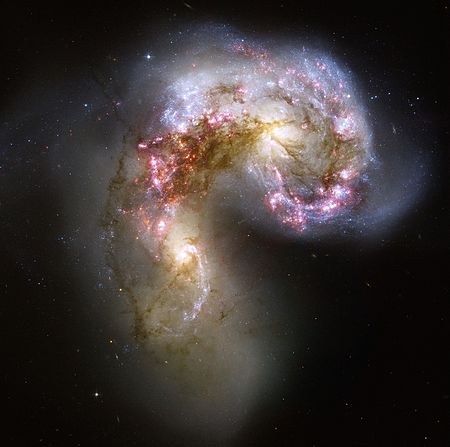 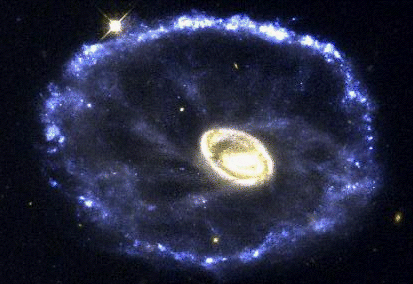 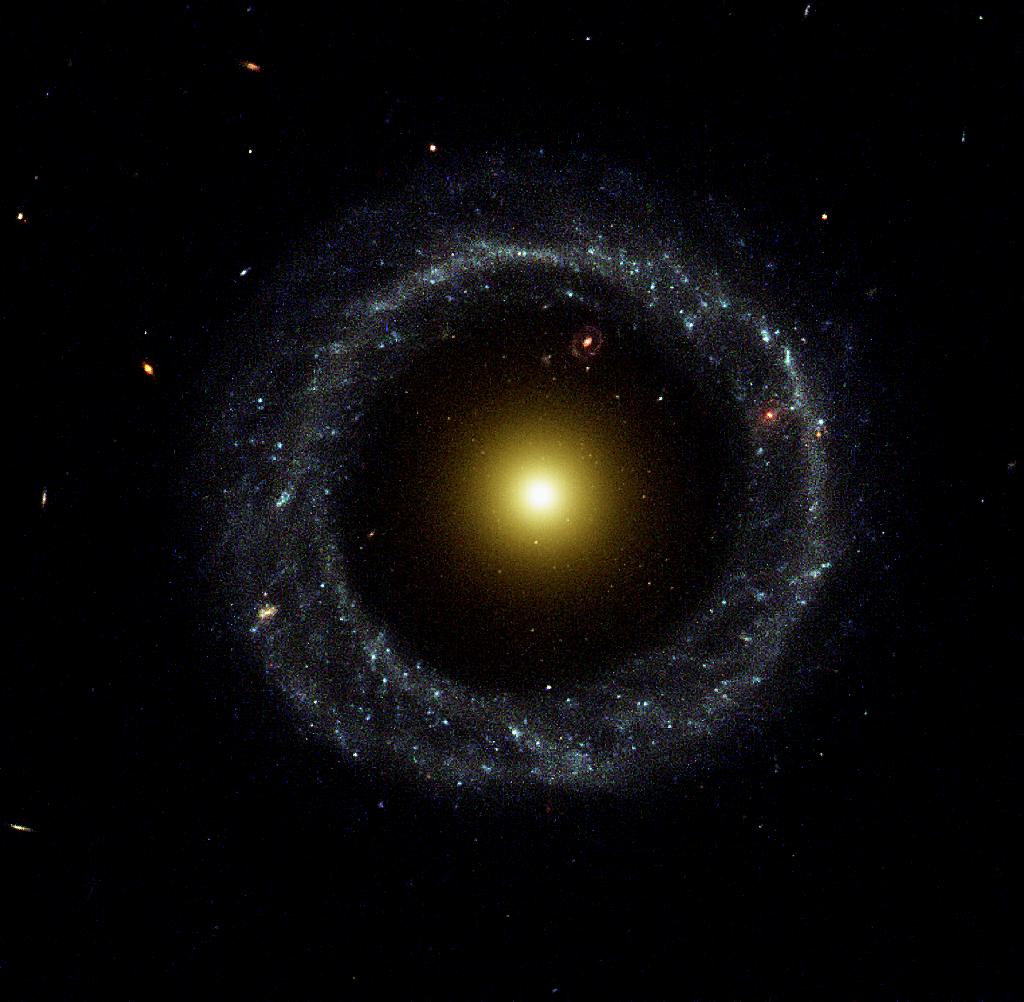 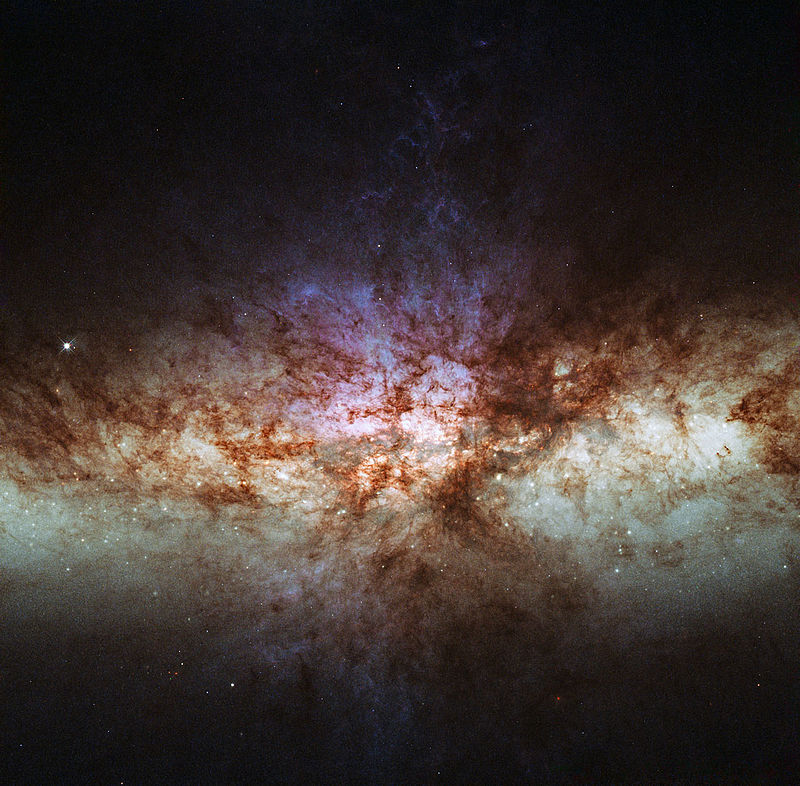 Fast star formation
Caused by compression of gasfrom recent galaxy collisions
Colliding Galaxies – Images (1)
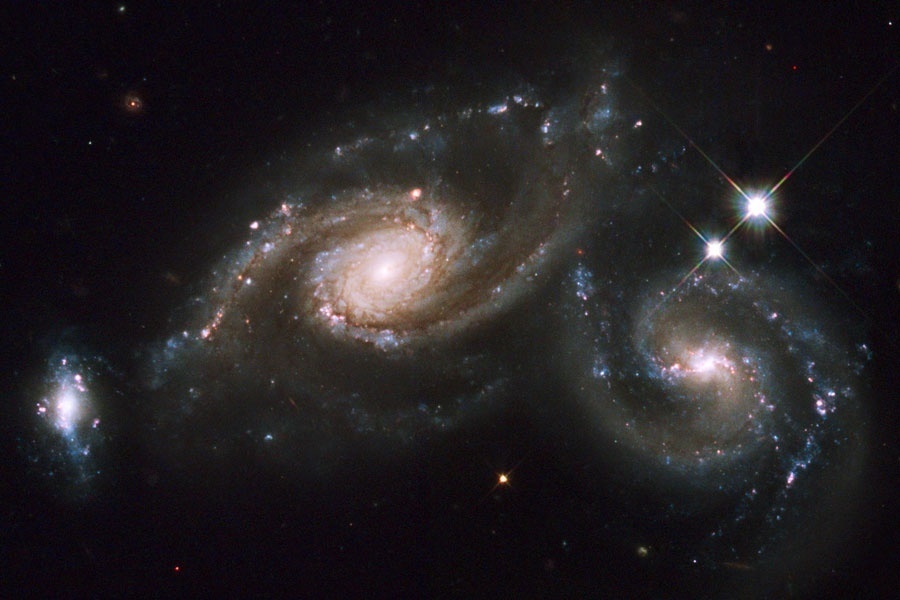 Colliding Galaxies – Images (2)
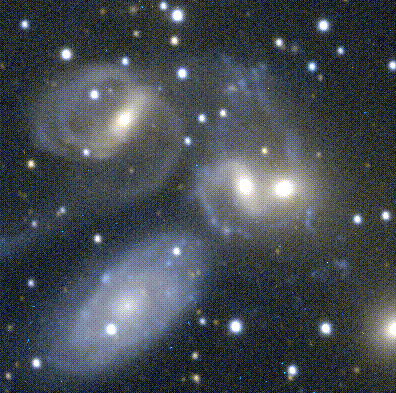 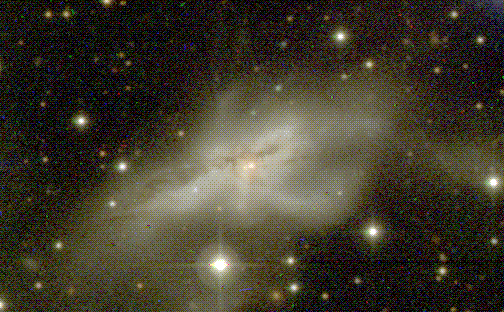 Colliding Galaxies – Images (3)
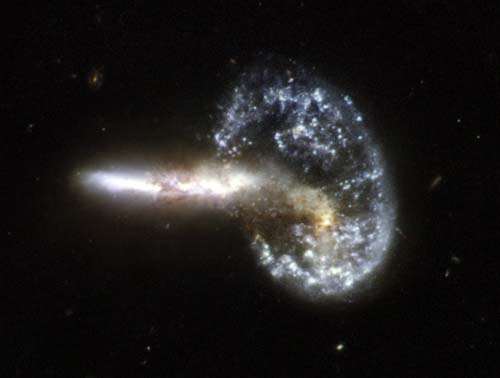 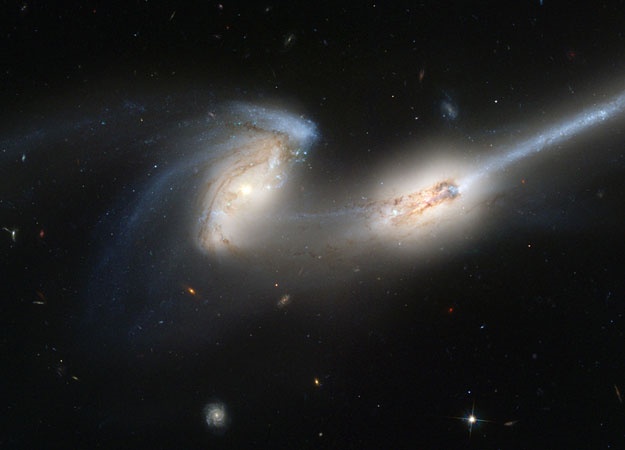 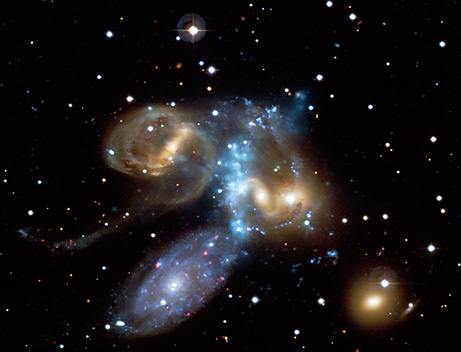 Milky Way Collision with Andromeda
Our galaxy is currently headed towards Andromeda, the nearest large galaxy
Distance about 780 kpc

Relative velocity measured by Doppler shift
Have to subtract Sun’s velocity around our galaxy
About 110 km/s

Transverse velocity measured recently by Hubble using proper motion
Very slow transverse motion

Suggests the two will collide, or nearly collide about 4 billion years from now

After initial encounter, two galaxies will probably merge “shortly” thereafter
MW - Andromeda Collision

Best guess is that after that, they will merge to make a large elliptical galaxy
Giant Elliptical Galaxies
In the centers of clusters of galaxies, many galaxies combine and merge

Collisions pretty much guarantee all the cold gas will be heated

It then will expand throughout the halo

The kinetic energy transferred to the stars causesthe galaxy to become very large
And of course, it is very massive too

It will generally be almost spherical

These galaxies are now giant elliptical galaxies

The largest of these are the cD or central dominantgalaxies

They are central because they tend to be atthe center of clusters of galaxies
Looking Out = Looking Back
Light travels at about 0.3 pc per year

The farther away you are looking, the longer ago you are seeing
1 kpc  3.3 ky
1 Mpc  3.3 My
1 Gpc  3.3 Gyr

You can see back almost to the beginning of the Universe!
Galaxies Long Ago
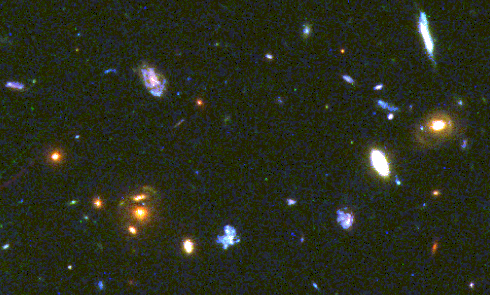 Galaxies Long, Long Ago
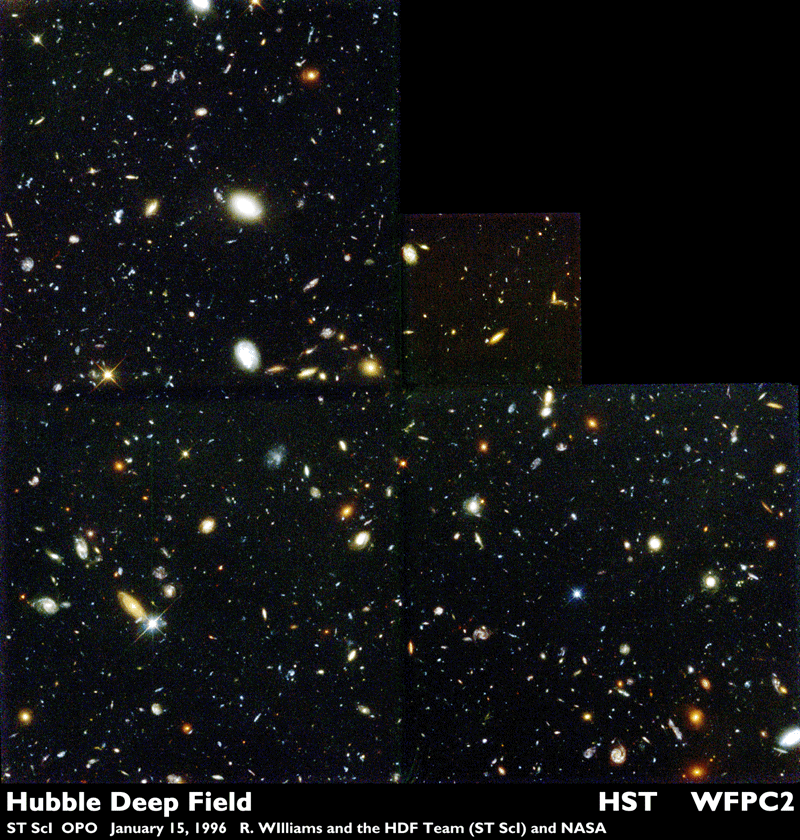 Galaxies Long, Long Ago (Close Up)
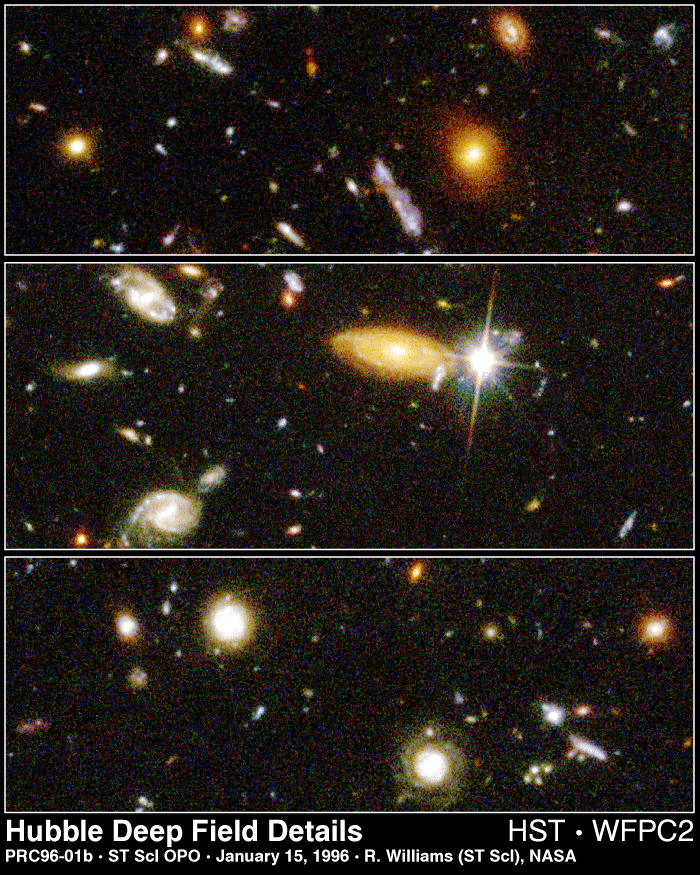 How Were Galaxies Different in the Past?
Generally, galaxies were smaller
Because small galaxies combined a lot to make the galaxies we see today

Generally, spirals were more likely to be unbarred (SA) than barred (SB)
Because bars take a lot of time to form

There were more irregular galaxies back then
Because collisions were still building galaxies
Active Galaxies
General Description
Most of the power of galaxies come from the stars
Almost all nearby galaxies

Some galaxies have very bright sources right at the center
Can be as bright as a galaxy!
Or even much brighter
Called Active Galactic Nuclei (AGN’s)

They can be incredibly bright
Up to 1015 LSun

Their power comes out with different spectra
Visible
Radio

Some of them vary their power in a day or less
This proves they are very, very small!
Infrared
Ultraviolet
X-rays
Fast Implies Small
A large source will not – can not – change all at once
Roar from a stadium crowd

Light (and other EM radiation) travels at c

If it changes in a time t it must be no larger than

If it changes in a day, its size is no bigger than
Types of Active Galactic Nuclei (AGN’s)
Seyfert  Galaxies
Relatively dim as AGN’s go
Emission lines – shows something exciting atoms to high temperature
Usually Spiral galaxies – with lots of gas in plane of galaxy
Seyferts subcategorized as Seyfert 1 and Seyfert 2
Seyfert 1 – broad emission lines – shows source has high velocity, more than 10,000 km/s
Seyfert 2 – narrow emission lines – source is moving more slowly

Radio Galaxies
Produce enormous amounts of radio energy
Often, the radio emission is mostly not from the nucleus

Radio Quiet Quasars
Similar to Seyfert 1’s, but much brighter

Radio Noisy Quasar

Blazars / BL Lacartae Objects
Visible and radio signal can vary in as little as an hour
Seyfert Galaxies – Images
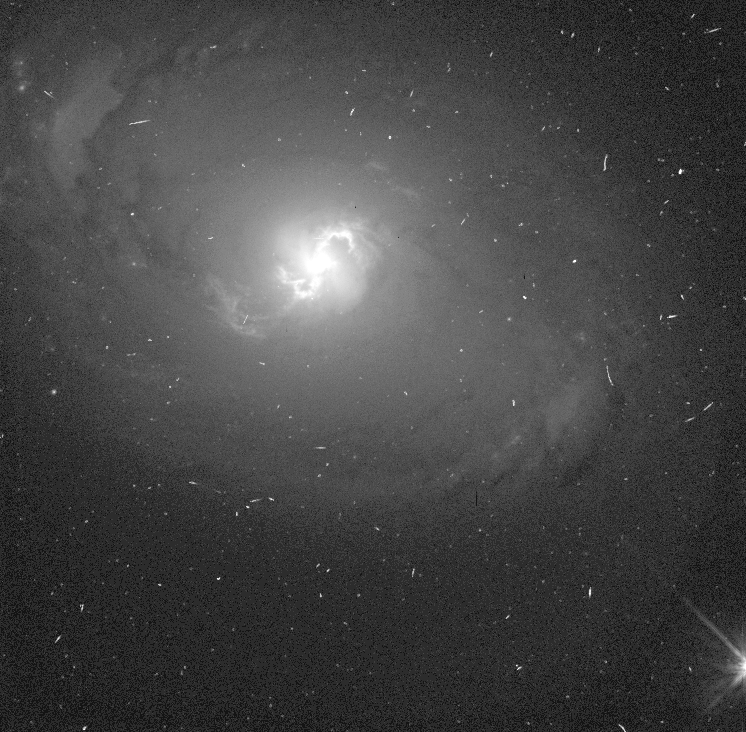 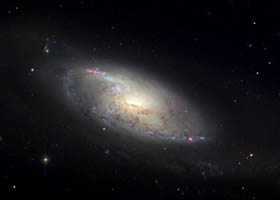 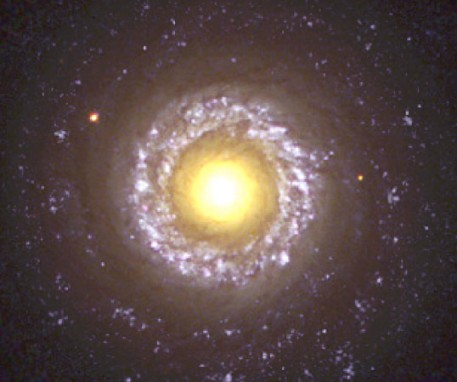 Core of a Seyfert Galaxy
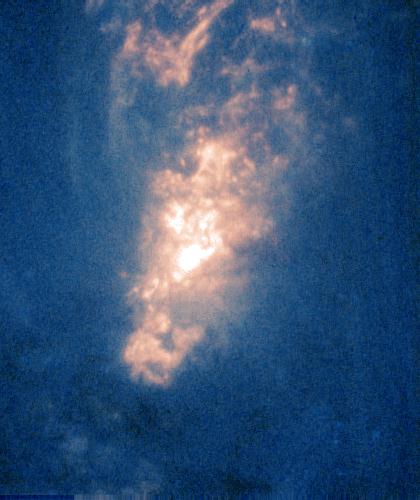 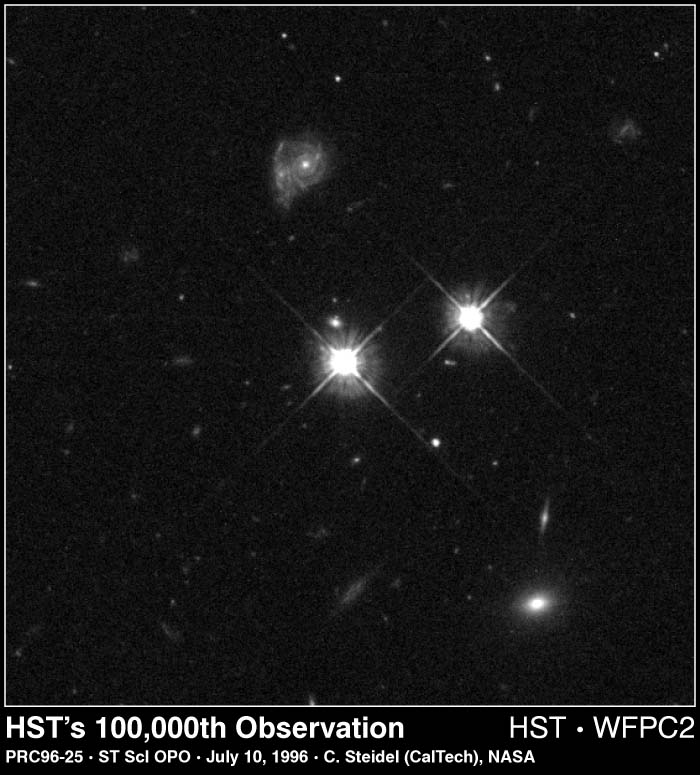 Quasars (1)
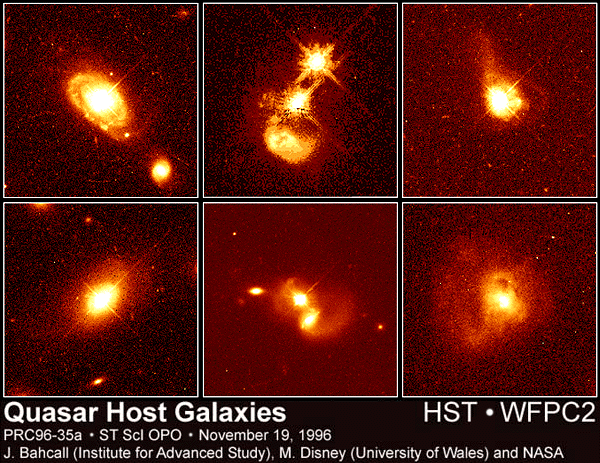 Other Galaxies
Quasar
Foreground Star
Quasars (2)
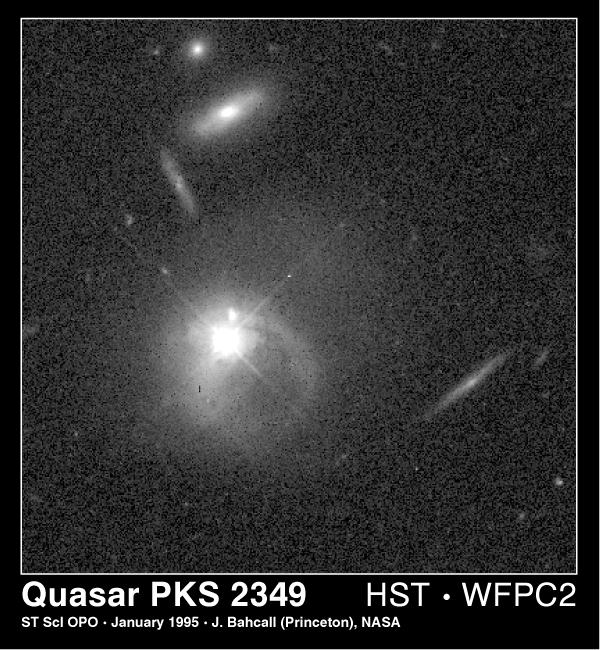 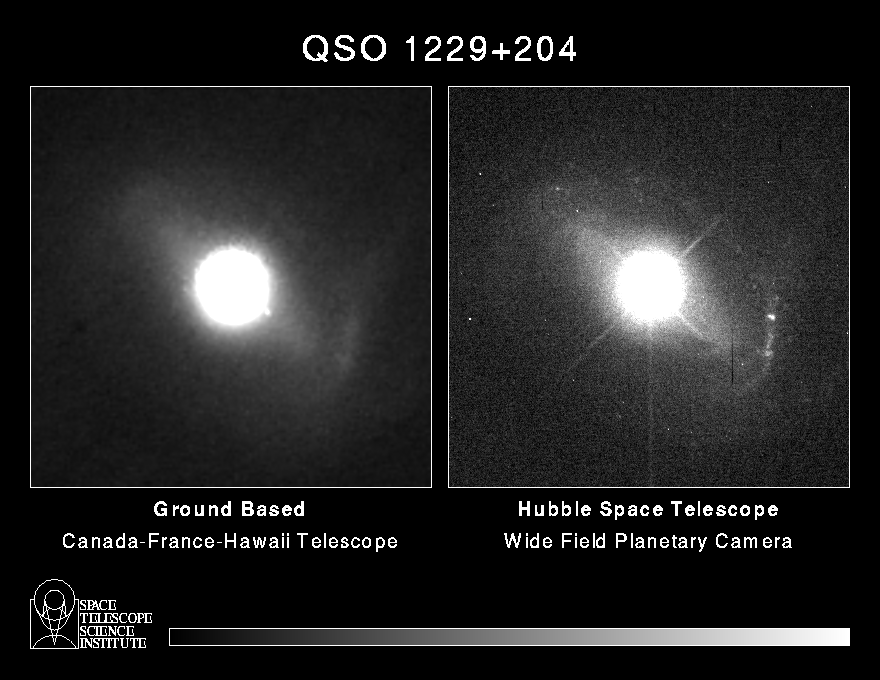 Radio Galaxy in Radio
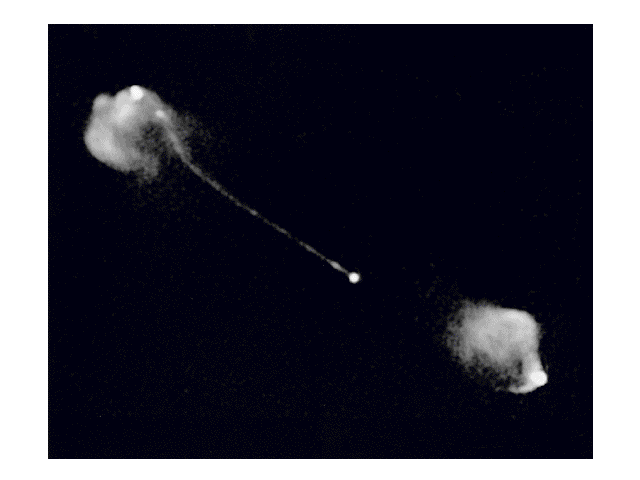 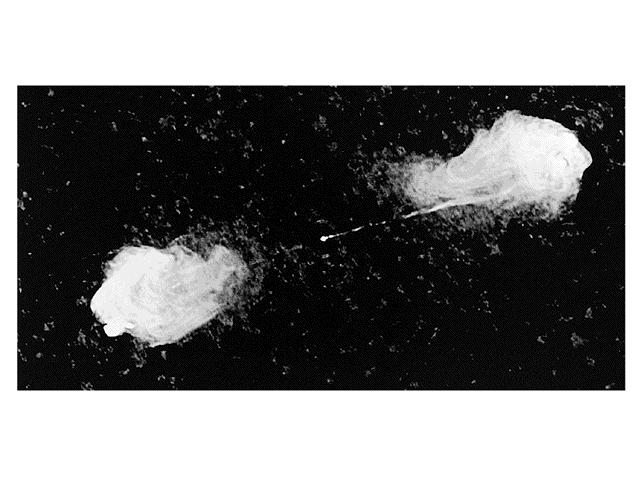 Radio Galaxy in Visible and Radio
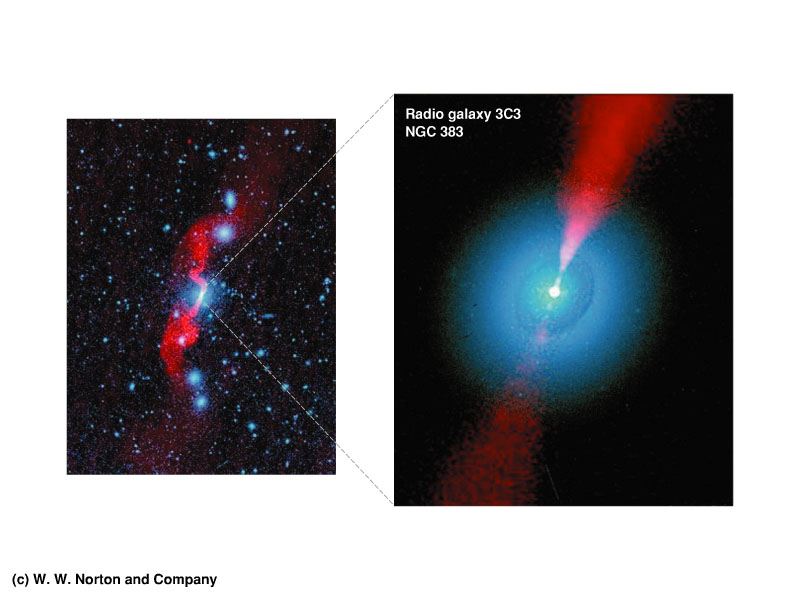 Centaurus A, a Radio Galaxy
Visible
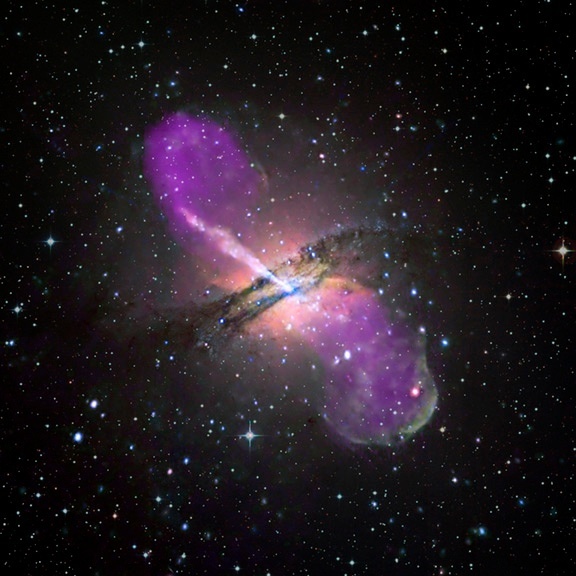 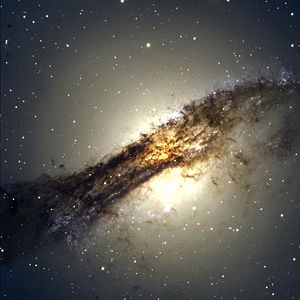 Composite visible / radio
What Causes an AGN?
Black hole in center
104 – 1010 Msun (possibly higher) 
Size of Earth up to size of Solar system

Source of gas - a gas torus (doughnut)
Gas getting dumped into the center

An accretion disk of gas falling in
Rotating very fast
Friction makes it hot – X-rays
Very efficient – 50% mass  energy

Thin gas surrounding the center
Heated by X-rays from the accretion disk

Sometimes, jets shooting out
Jets and Lobes
Magnetic fields trapped in gases can explode outwards

Gases swept along

Flung away from AGN very fast

Beams light forward

Beams radio waves mostly forward
Core of an Active Galaxy
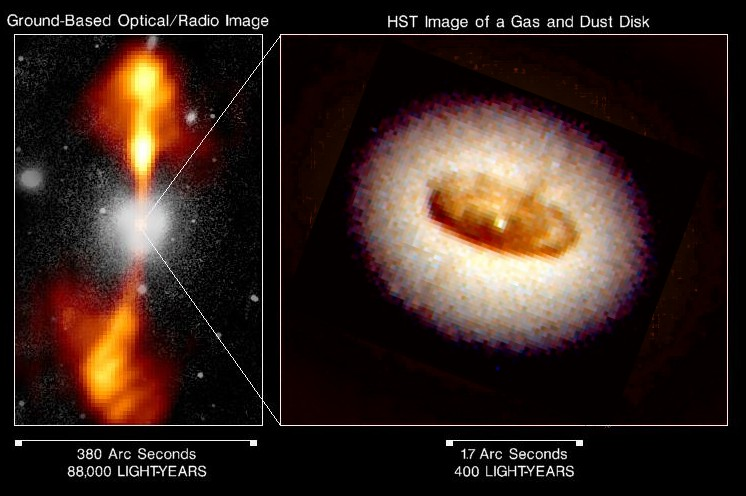 Black Hole in M87 Galaxy in Radio
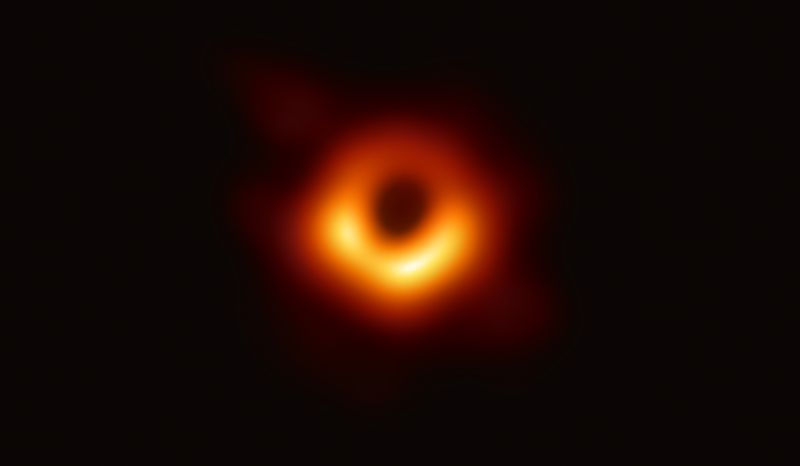 Image released April 10, 2019

First image of black hole

6.5 billion solar masses
Compare: Ours is 4.3 million
Unified Picture of Active Galaxies
Some are brighter, some are dimmer

What you see depends on what angle you see it from
Blazar
Seyfert or Quasar or Radio Quasar
Radio Galaxy
Active Galaxies Used to be More Common
Active galaxies, especially bright ones, are rare now
But common in the past

Why?

Active galaxies require fuel to be fed into the black hole

Colliding galaxies allow gas to flow to center

Galaxy collisions were much more common in the past